Математическая ярмарка
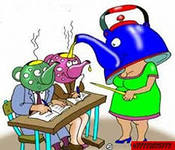 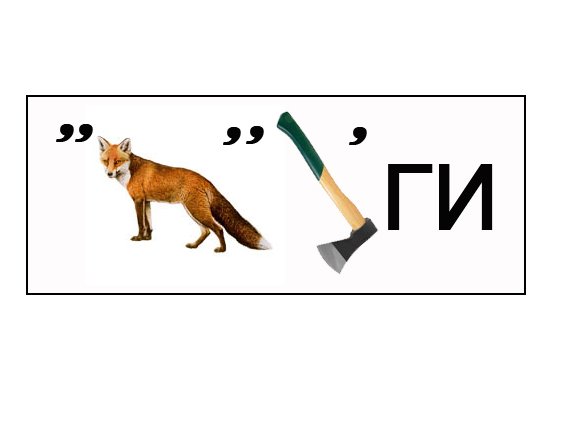 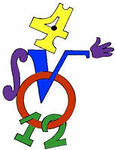 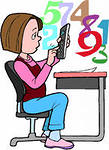 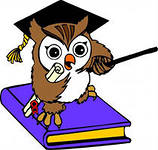 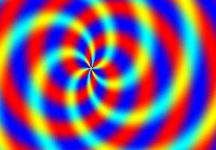 Разминка
3 тон
Кос  .
“Одну дверь отворишь - попадешь в лес глухой, другую – в чистое поле, а третью – на ярмарку”.
Догадайтесь, какой формы вырезы скрываются под пластинкой? Нарисуйте.
Математический тир
3 балла
4 балла
1 балл
6 баллов
5 баллов
2 балла
Сравните дроби (1 балл)
Правильный ответ
Сравните числа (2 балла)
Правильный ответ
Сравните дроби (3 балла)
Правильный ответ
Вычислите (4 балла)
Правильный ответ
Найдите значение выражения (5баллов)
Правильный ответ
Найдите сумму чисел (6 баллов)
Правильный ответ
Ответ на вопрос в 1 балл
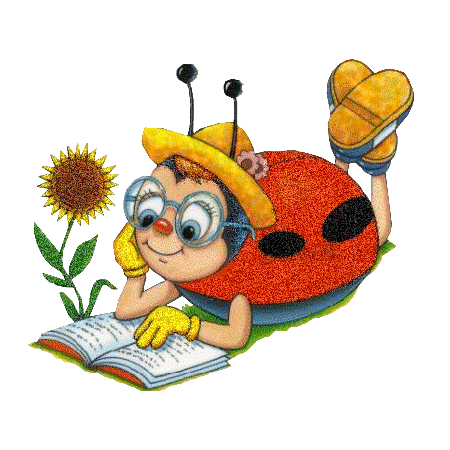 <
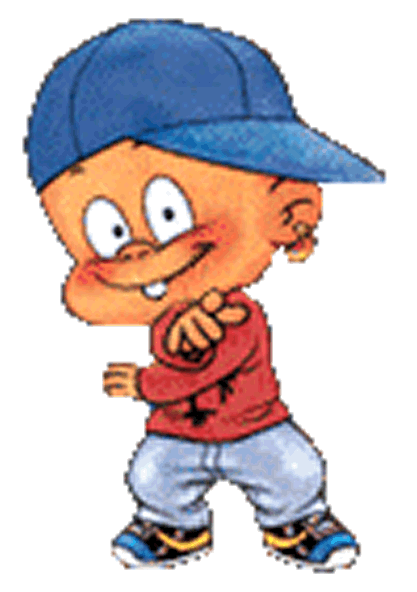 Ответ на вопрос в 2 балла
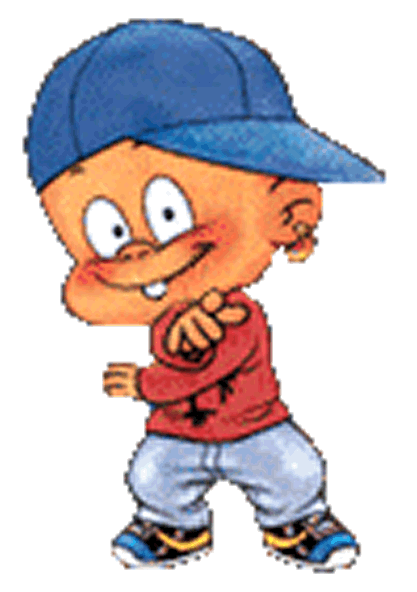 <
Ответ на вопрос в 3 балла
<
Ответ на вопрос в 4 балла
Ответ на вопрос в 5 баллов
1
Ответ на вопрос в 6 баллов
Выставка птиц
18
10
Синица – 7

Мухоловка – 10

Кукушка – 17
СИНИЦА – маленькая птичка из отряда воробьиных. Известно 60 видов синиц, в нашей стране обитает 13 видов. Каждая синица за день съедает столько насекомых, сколько весит сама. Этим приносит большую пользу, уничтожая вредных насекомых. У синиц бывает до 15 птенцов, иногда за лето они выводят их по 2 раза. Окраска синицы - пестрая, у таких видов как лазоревка, длиннохвостая синица, хохлатая синица, гаичка есть синее оперение. Может поэтому она названа синица, а также эти птички издают интересное чирикание- синь-синь. Возможно и это послужило названием для этой птички.
Заметить закономерность в рядах чисел, записать в каждую строчку по два следующих числа
4, 5, 8, 9, 12, 13,…

5,10, 15, 20, 25, 30,… 

9, 12, 15, 18, 21, …
Правильный ответ
Правильный ответ
4, 5, 8, 9, 12, 13…(16,17…)

5, 10,15,20,25,30,… (35,40,..)

9,12,15,18,21, …(24,27,…)
Заметить закономерность в рядах чисел, записать в каждую строчку по два следующих числа
25,25,21,21,17,17,…

3,7,11,15,19,23, …

1,2,4,8,16,32, …
Правильный ответ
Правильный ответ
25,25,21,21,17,17,…(13,13,…)

3,7,11,15,19,23, …(27,31,…)

1,2,4,8,16,32, … (64,128,…)
Найдите “лишнее” по смыслу. Замените оставшиеся слова общим названием